Тамбовская областная общественная организация "Молодёжные инициативы"
Выставка итогов реализации проекта «Время вспять, мы живём отгремевшей войной»: итоги. 2-й этап.»
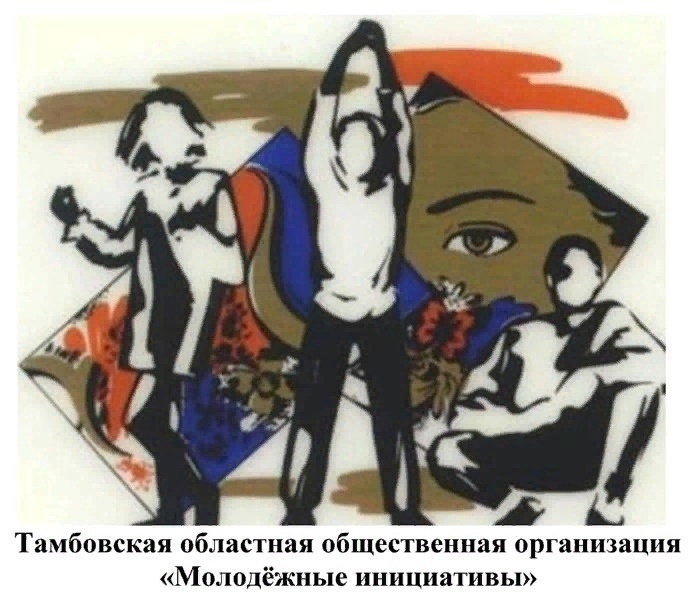 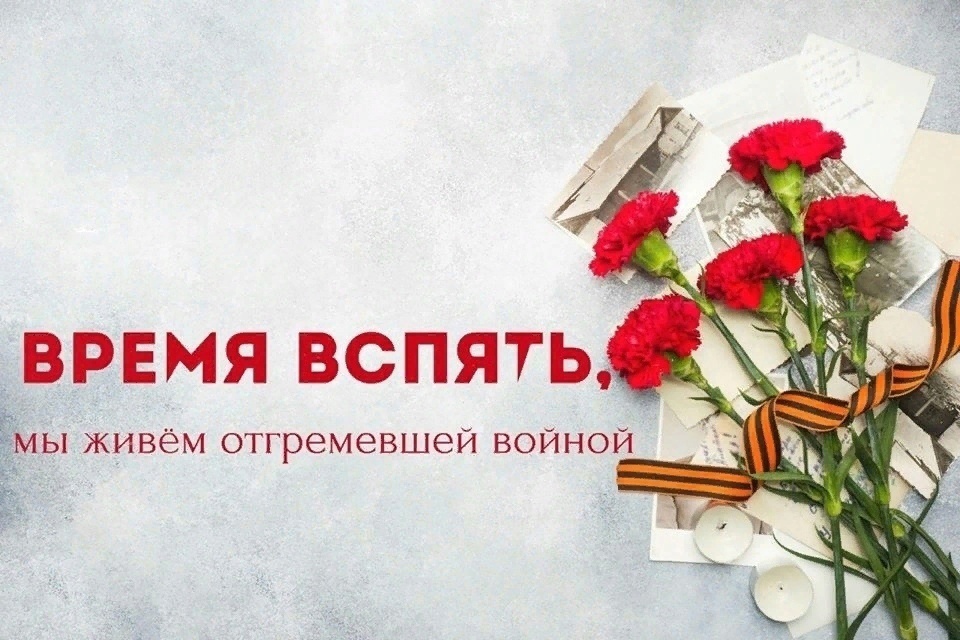 Встречи в Государственном архиве социально-политической истории области
Студенты 1-ого курса направления подготовки «социальная работа»
Педагогического института ТГУ имени Г.Р. Державина посетили ГОСАРХИВ
социально-политической истории области. 
Тема встречи: «Встали за страну, не зная страха» (о проведении мобилизации
в Тамбовской области в первые месяцы Великой Отечественной войны).
Школа добровольческих дел
14 марта, «Школа добровольческих дел». 
 Со студентами Педагогического института был проведён тренинг "Разрабатываем идею проекта". Методом мозгового штурма они разработали по одной проектной идее, а затем их презентовали. Тренинг провела руководитель проекта Деревягина Татьяна Георгиевна.
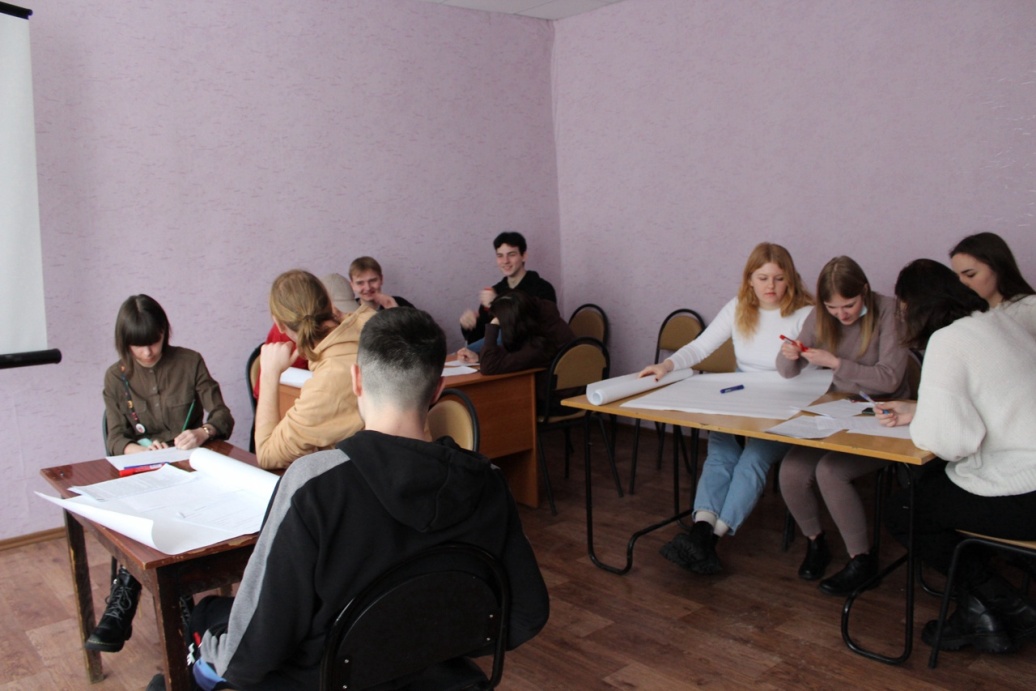 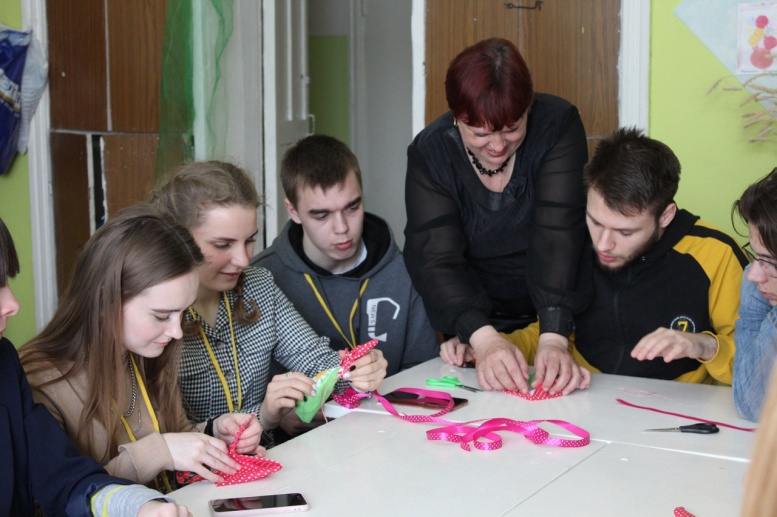 30 марта 2022 года, Мастер-класс в Школе добровольческих дел.
На базе Верхнечуевского филиала МБОУ Моисеево-Алабушской школы 30-ого марта в рамках Школы добровольческих дел супервизор проекта, заведующая филиала Уварова Алла Борисовна провела мастер- класс для команды волонтёров по созданию куклы-игрушки военных лет.
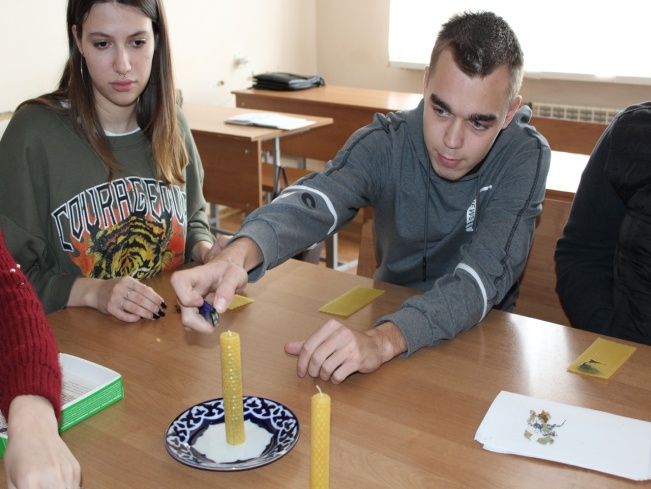 27 сентября 2022 года, Школа добровольческих дел 
Для студентов 2-ого курса направления подготовки "социальная работа" Педагогического института Державинского университета была проведена работа Школы добровольческих дел, которая включила организацию мастер-класса "Свечи своими руками".
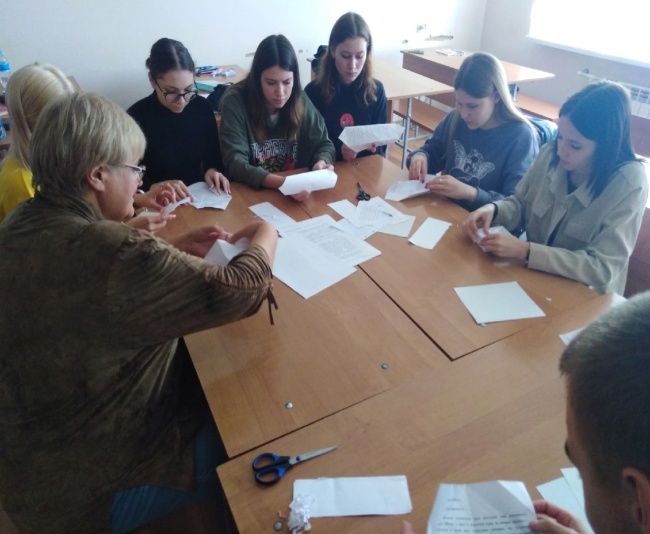 04 октября 2022 года, Школа добровольческих инициатив
Для студентов 2-ого курса направления подготовки "социальная работа" Педагогического института Державинского университета была проведена работа Школы добровольческих дел, которая включила организацию мастер-класса "Бумагопластика".
Клуб настольных военных игр «Великая Отечественная»
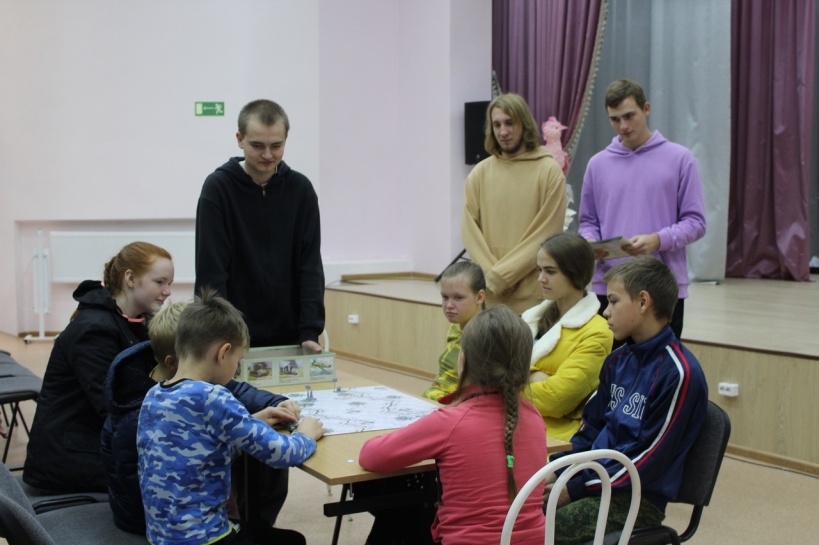 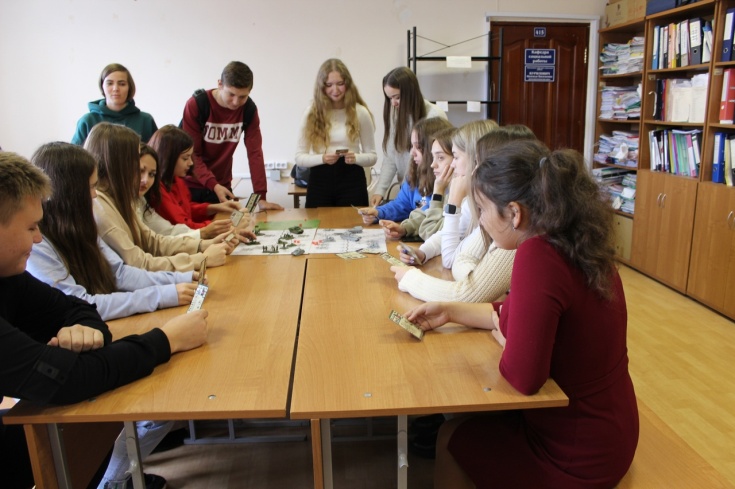 14 сентября 2022 года, работа клуба настольных военных игр «Великая Отечественная".
Команда волонтёров ТООО "Молодёжные инициативы" посетила "Центр социальной помощи "Жемчужина леса" в с.Большая Липовица и провела там очередное заседание клуба настольных игр.
04 октября 2022 года, работа клуба настольных военных игр «Великая Отечественная".
На базе Педагогического института ТГУ имени Г.Р. Державина для студентов 1-ого курса направления подготовки "социальная работа" была проведена игра "Битва за Москву".
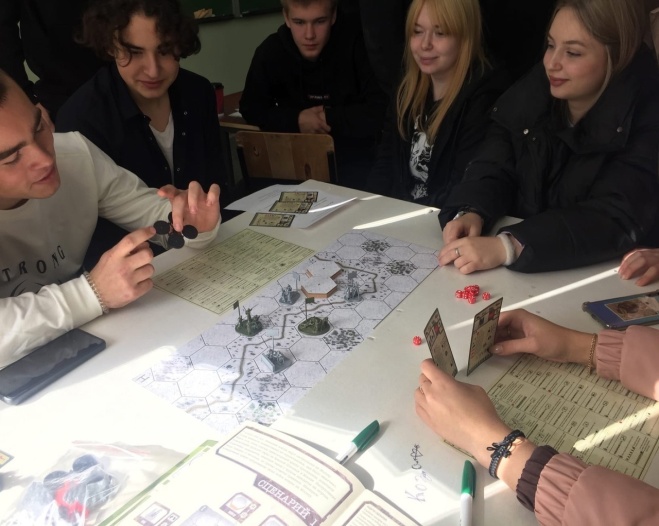 06 октября 2022 года, работа клуба настольных военных игр "Великая Отечественная"
Было проведено заседание клуба военных настольных игр. Студенты Кооперативного техникума Тамбовского Облпотребсоюза сражались за победу в игре «Битва за Москву».
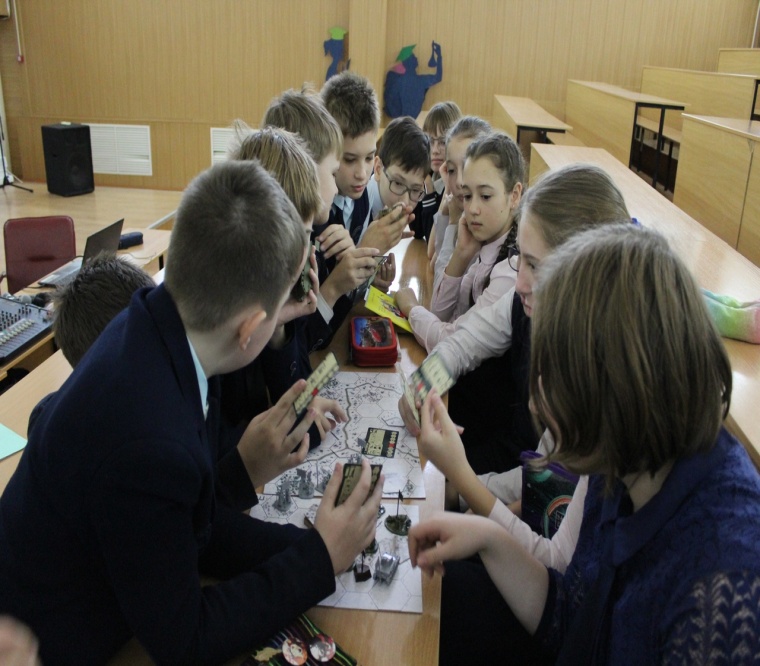 13 октября 2022 года, работа клуба настольных военных игр "Великая Отечественная"
На базе Лицея №14 было проведено заседание клуба военных настольных игр «Битва за Москву». Разделившись на две команды, учащиеся 5-ого класса приступили к выполнению поставленной задачи "захватить штаб противника", обойдя все преграды на пути.
Киноклуб «Кинолента длинною в память»
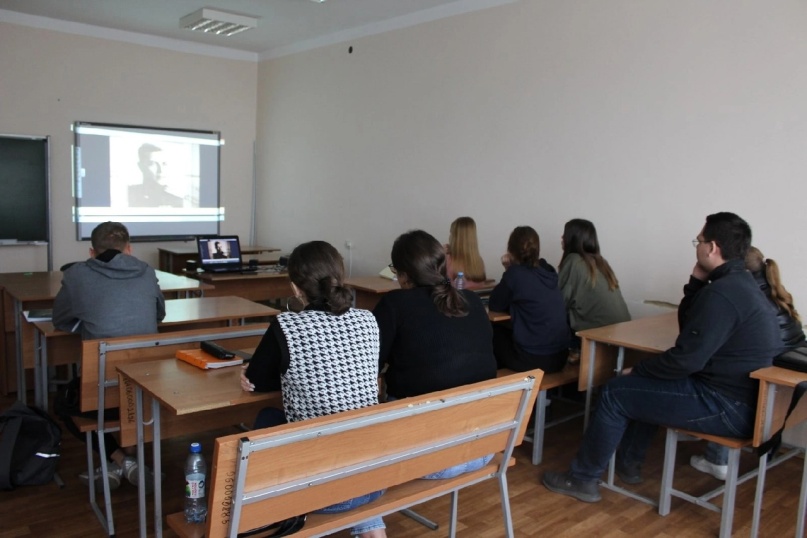 13 сентября 2022 года, работа киноклуба "Кинолента длинною в память".
Для студентов ТГУ имени Г.Р. Державина Педагогического института кафедры "социальная работа" в честь дня рождения Зои Космодемьянской был показан художественный фильм про жизнь и судьбу героини "Зоя Космодемьянская. Без вымыслов" .
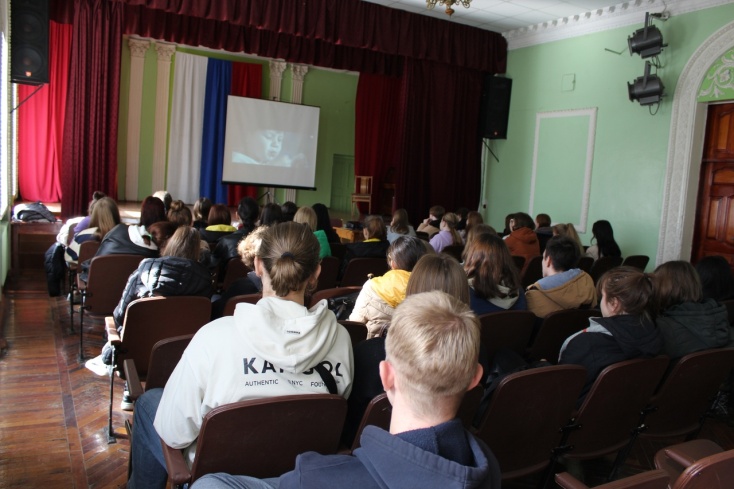 06 октября 2022 года, работа киноклуба "Кинолента длинною в память".
На базе Кооперативного техникума Тамбовского Облпотребсоюза был показан видеоролик "Дети войны".
Молодежный просветительский марафон гражданско-патриотических инициатив
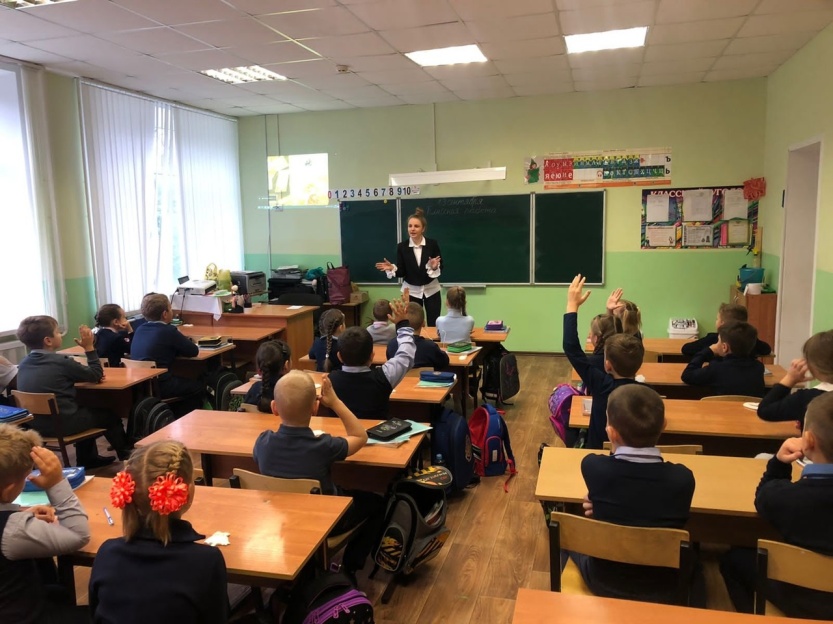 13 сентября 2022 года, Молодёжный марафон гражданско-патриотических инициатив.  
В честь дня рождения Зои Космодемьянской на базе Цнинская СОШ №2 прошёл открытый урок для учащихся второго класса.
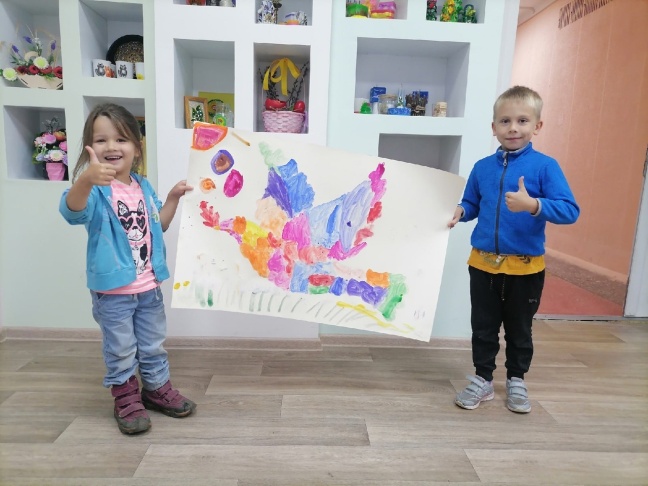 14 сентября 2022 года, Молодёжный марафон гражданско-патриотических инициатив.
Команда волонтёров ТООО "Молодёжные инициативы" посетила Центр социальной помощи "Жемчужина Леса" в с. Большая Липовица. Был реализован студенческий микро-проект "Счастье глазами детей", в котором приняли участие дети младшего возраста.
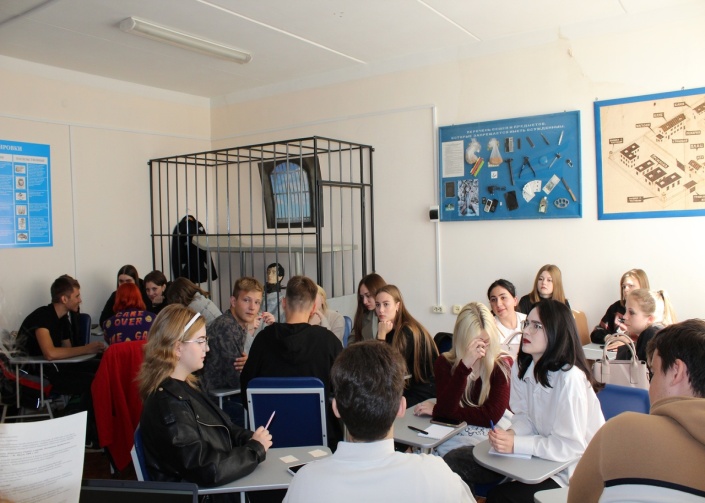 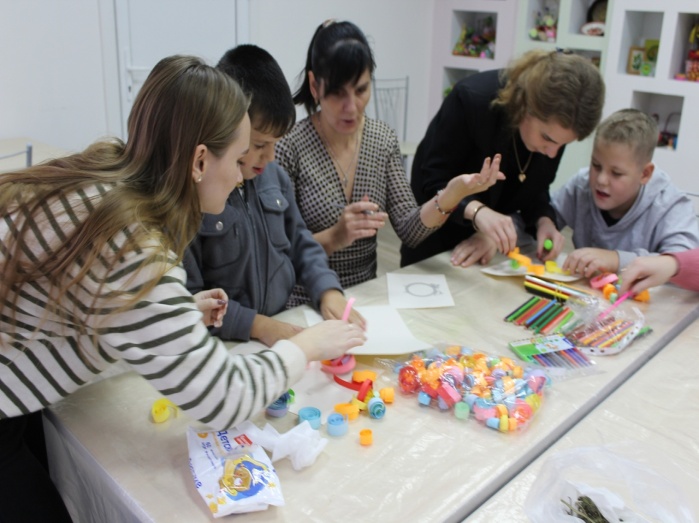 27 октября 2022 года, на базе ТОГБУ "Центр социальной помощи "Жемчужина Леса" ТООО "Молодёжные Инициативы" провели несколько мастер-классов для детей с ОВЗ: "Свеча памяти", "Цветок жизни". Создание свечи прошло под руководством координаторов проекта и родителей, которые пришли на мероприятие вместе с детьми, а вот цветы из квиллинга дети сделали сами и подарили их мамам.
21 сентября 2022 года, Молодежный марафон гражданско-патриотических инициатив.
На базе Института права и национальной безопасности ТГУ имени Г.Р. Державина был реализован студенческий микро-проект "Умная игра", разработанный в рамках молодёжного марафона гражданско-патриотических инициатив. Участниками игры стали студенты 1-ого курса специальности "Правовое обеспечение национальной безопасности".
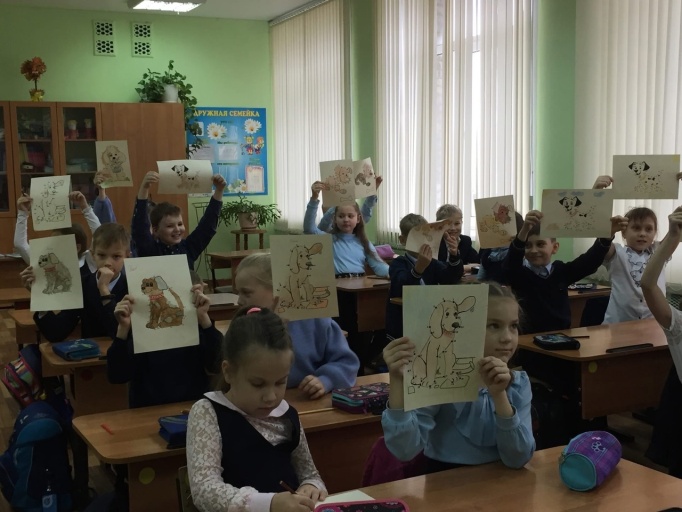 10 ноября 2022 года в МАОУ СОШ 30 был проведён микро-проект «Собаки в годы войны», участниками которого стали ученики 3 класса. Дети узнали о помощи собак в военные годы: о собаках-санитарах, собаках-связистах, собаках минно-розыскной службы, собаках-разведчиках и др. После просмотра видео-ролика о собаках, каждый ребенок поучаствовал в мастер-классе по созданию рисунка по цифрам.
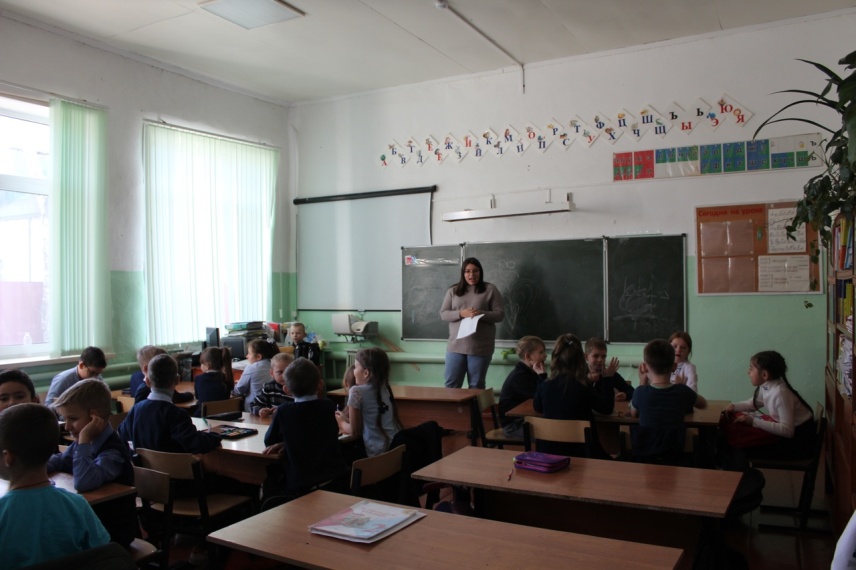 15 ноября на базе Филиала МБОУ «Цнинская СОШ №2» в с. Бокино в рамках молодежного марафона гражданско-патриотических инициатив, была проведена Викторина «О родине». С чего начинается Родина? Кто такие россияне? Что символизируют три цвета флага России - белый, синий, красный? Ответы на эти и многие другие вопросы узнали обучающиеся второго класса.
Посещение участниками проекта музеев и экспозиций, посвященных истории Великой Отечественной войны
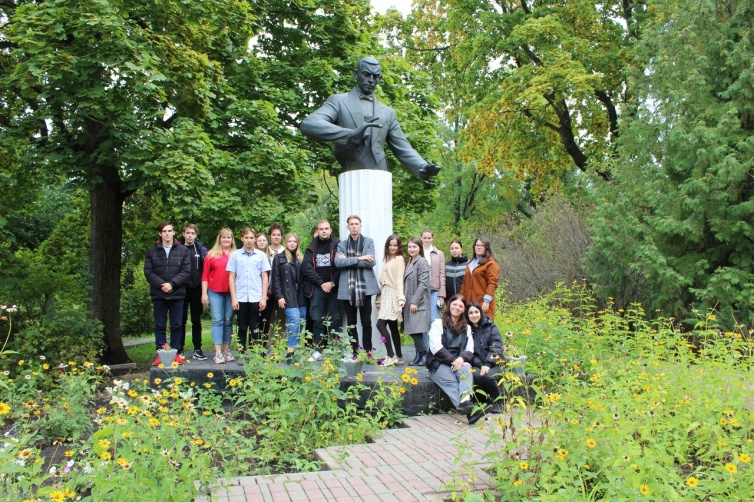 16 сентября 2022 года, выездная экскурсия в музей-заповедник С. В. Рахманинова «Ивановка». 
Студенты ТОГБПОУ "Котовский индустриальный техникум" посетили Музей-заповедник С. В. Рахманинова «Ивановка».В ходе проведения экскурсии студенты познакомились с жизнью великого композитора, его деятельностью, творчеством, нелёгкой судьбой, патриотизмом и преданностью своей Родине.
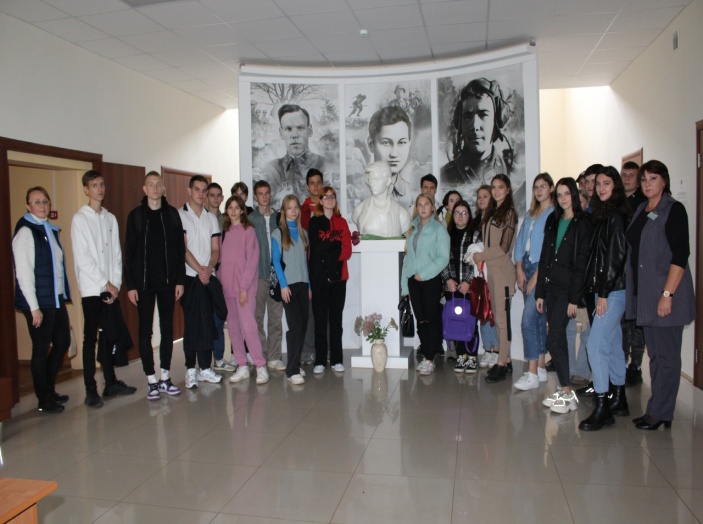 22 сентября 2022 года, студенты Института права и национальной безопасности ТГУ имени Г.Р. Державинского посетили музей военно-исторической славы, посвящённый жизни Героев Советского Союза Зои и Александра Космодемьянских и Степана Перекальского.
Пешеходные экскурсии «За их великий подвиг мы в ответе»
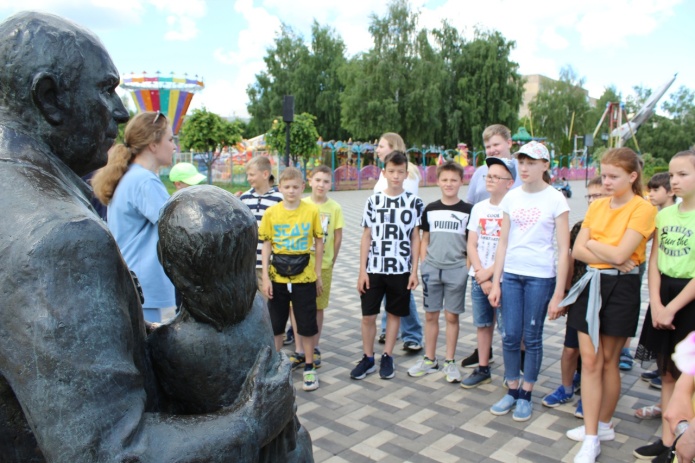 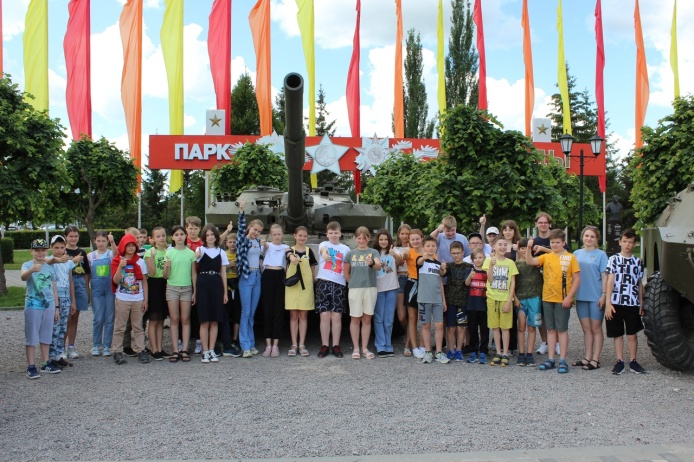 16 июня 2022 года, пешеходная экскурсия «За их великий подвиг мы в ответе".
 В летнем лагере дневного пребывания МАОУ Лицей № 14 им. заслуженного учителя Российской Федерации А. М. Кузьмина для уже закончивших учебный год школьников, была проведена пешеходная экскурсия в Парке Победы г. Тамбова.
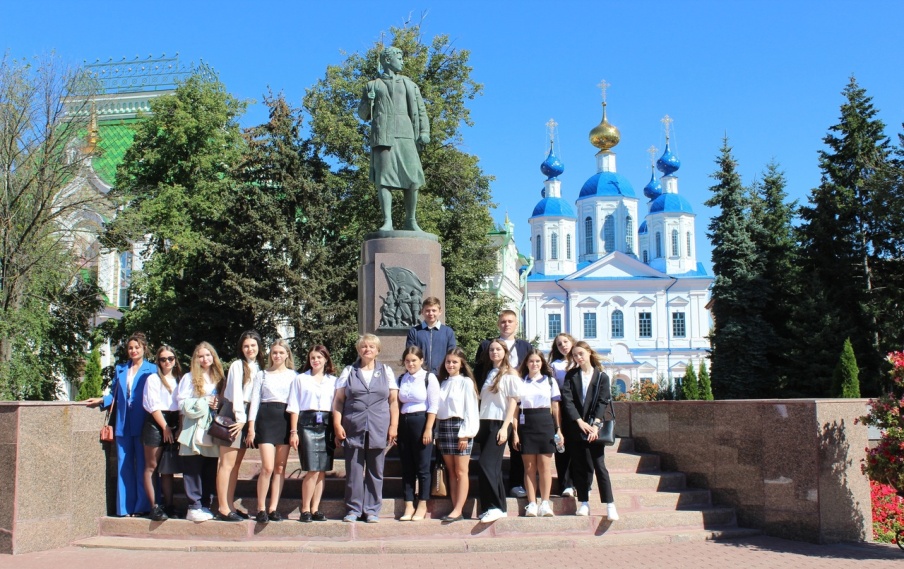 1 сентября 2022 года, Пешеходная экскурсия "За их великий подвиг мы в ответе". 
Первокурсники направления подготовки «Социальная работа» стали участниками пешеходной экскурсии, а также возложили цветы к памятникам Героев Советского Союза З.А.Космодемьянской и В.С.Петрова.
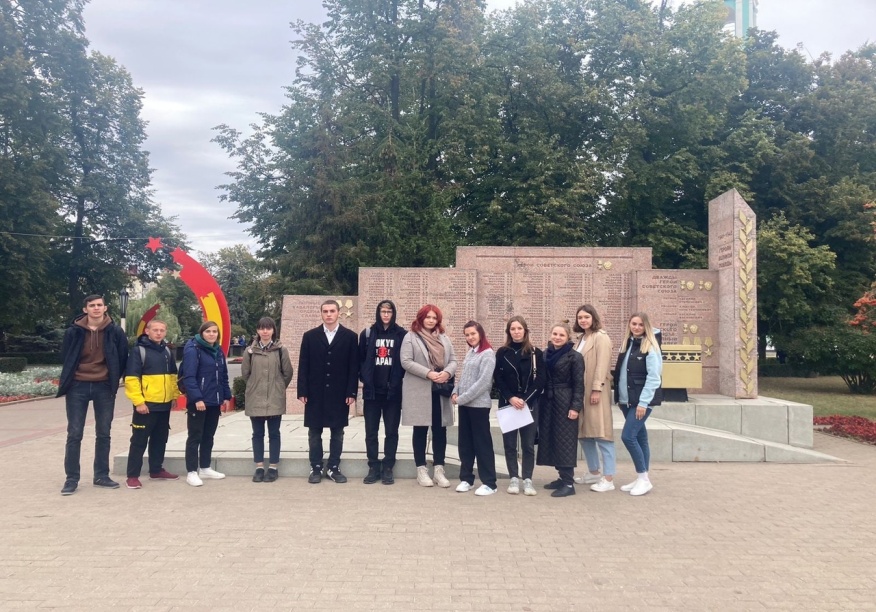 12 сентября 2022 года, Пешеходная экскурсия "За их великий подвиг мы в ответе".
Местом встречи стала Соборная площадь — старейшая площадь города, где расположен комплекс "Вечный огонь", ставший объектом культурного наследия и обелиск с именами солдат и офицеров уроженцев области, удостоенных высших наград Советского Союза.
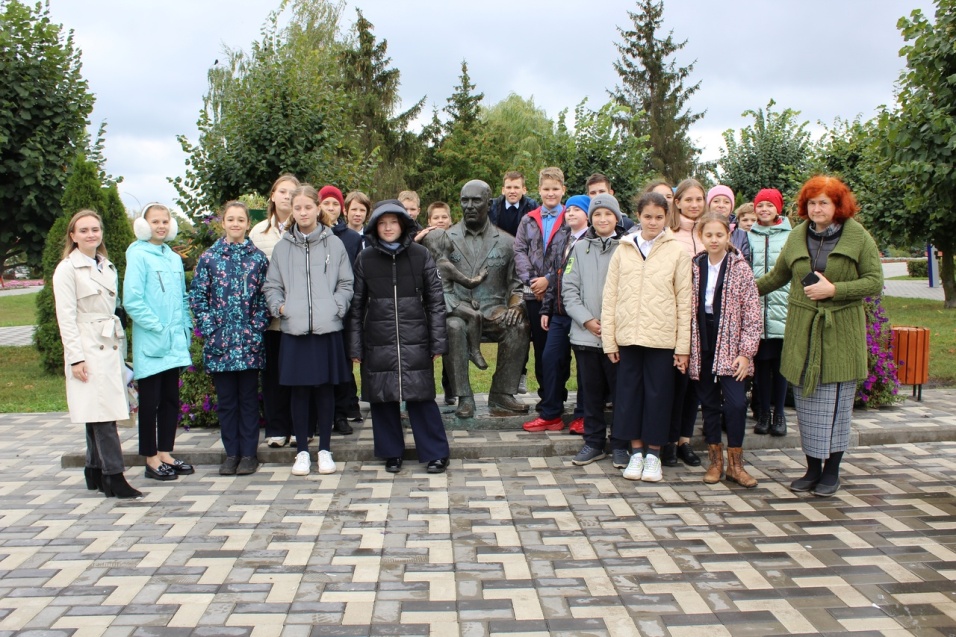 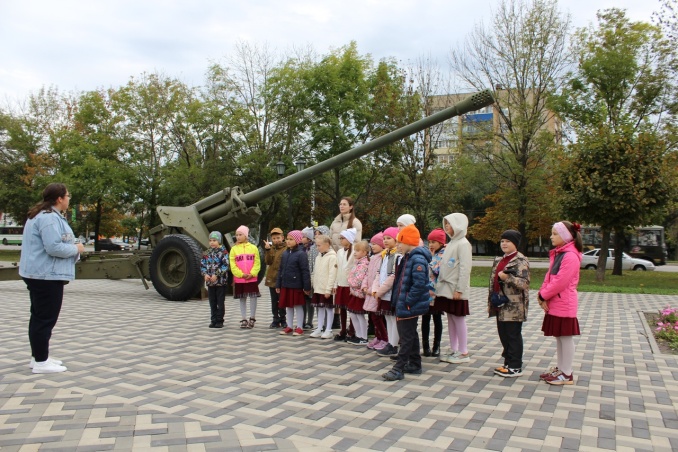 21 сентября 2022 года, пешеходная  экскурсия «За их великий подвиг мы в ответе".
Для учеников Тамбовской православной гимназии имени святителя Питирима, епископа Тамбовского была организована экскурсия «Минувших лет живая память», которая прошла в Парке Победы.
15 сентября 2022 года, пешеходная экскурсия «За их великий подвиг мы в ответе".
Для учеников Лицея №14 была проведена экскурсия, которая прошла в Парке Победы. Ребята осматривали военную технику, побывали на Аллее Героев и услышали историю создания памятника ветерану-победителю.
Акция «Памятники говорят»
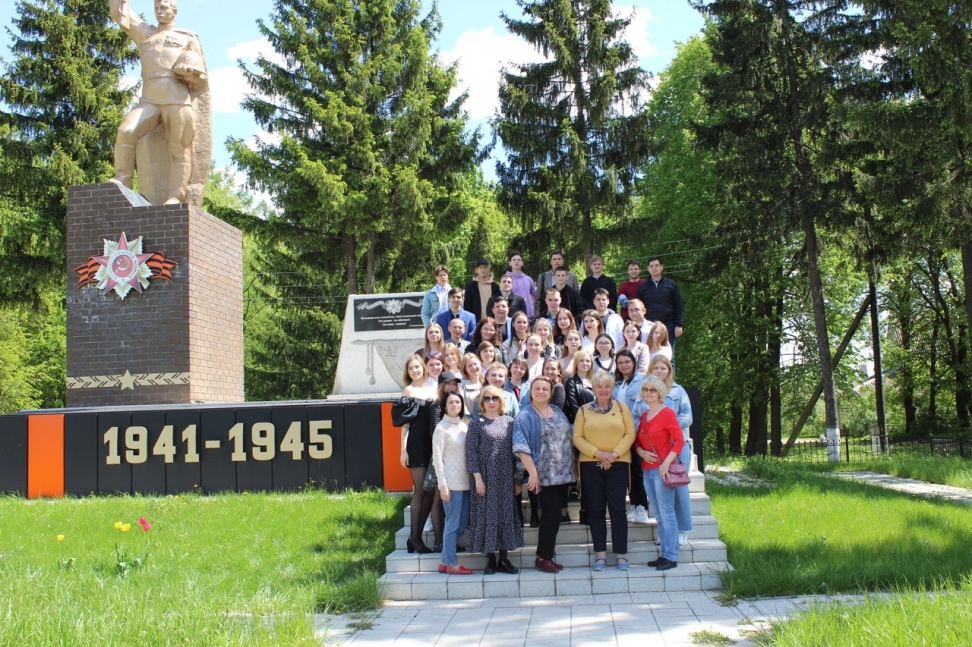 Акция «Памятники говорят» состоялась в конце мая в городе Рассказово Тамбовской области. Участие в акции приняли студенты и преподаватели ТГУ имени Г.Р.Державина Педагогического института кафедры социальной работы. Встречу провела Т.Г. Деревягина, руководитель проекта.
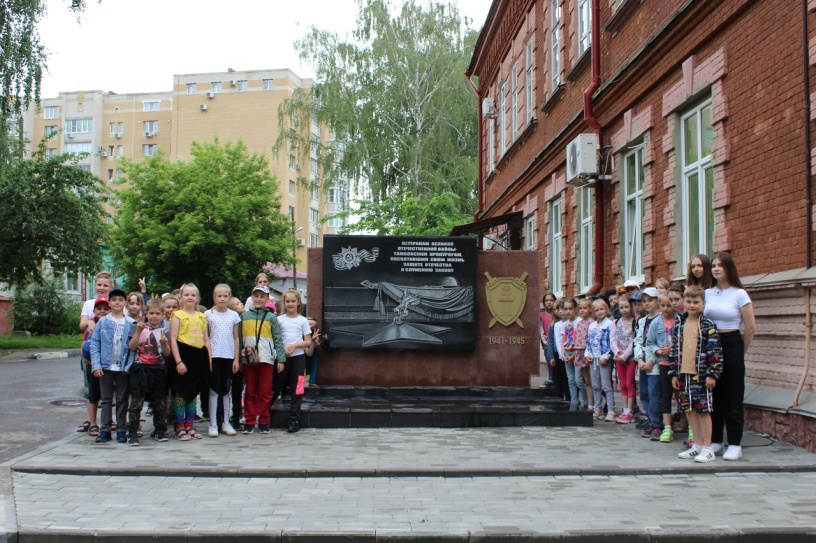 16 июня 2022 года, акция «Памятники говорят".
В летнем лагере дневного пребывания МАОУ "Лицей № 21" прошла акция "Памятники говорят". Памятник посвящён ветеранам Великой Отечественной войны – тамбовским прокурорам. Мемориал установили на пересечении улиц Лермонтовская и Кронштадтская площадь, рядом со зданием прокуратуры Тамбовской области.
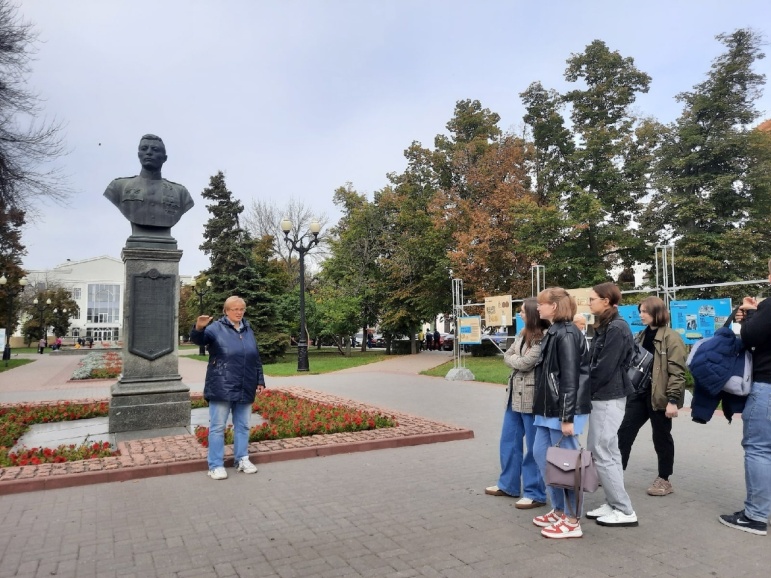 22 сентября 2022 года, Акция «Памятники говорят».
Проведена беседа у бюста дважды героя Советского Союза В.С.Петрова для студентов-социологов Державинского университета.
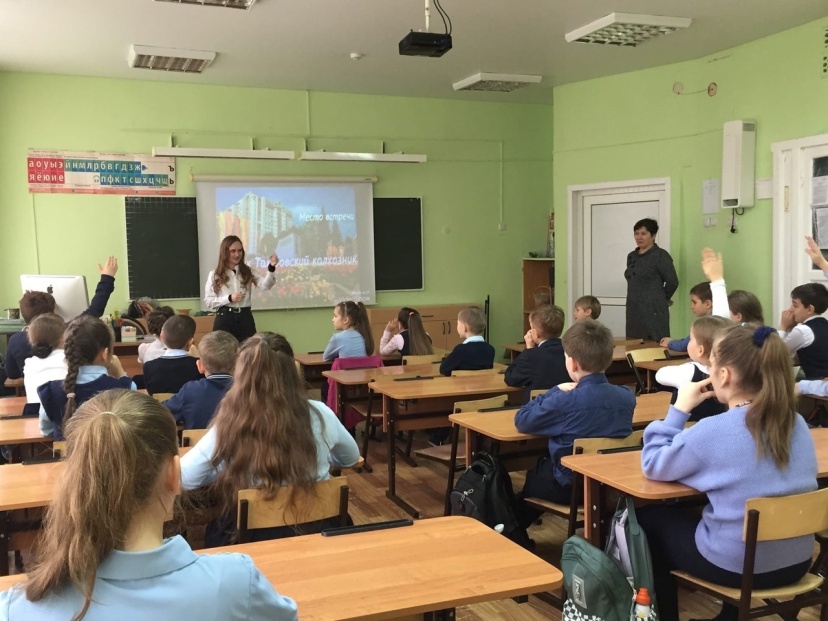 10 ноября 2022 года в МАОУ СОШ 30 была проведена Акция «Памятники говорят», в которой приняли участие учащиеся 3 класса. В рамках акции дети узнали о подвиге жителей тамбовской области в 1942 году, а именно о сборе средств на постройку танковой колонны «Тамбовский колхозник».
Турнир настольных военных игр «Великая Отечественная война»
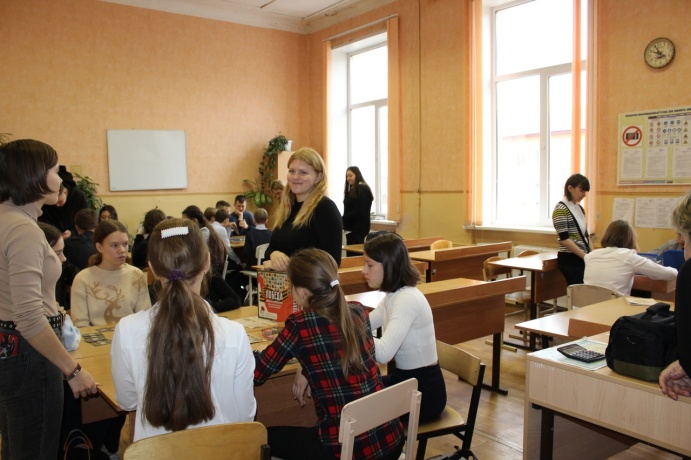 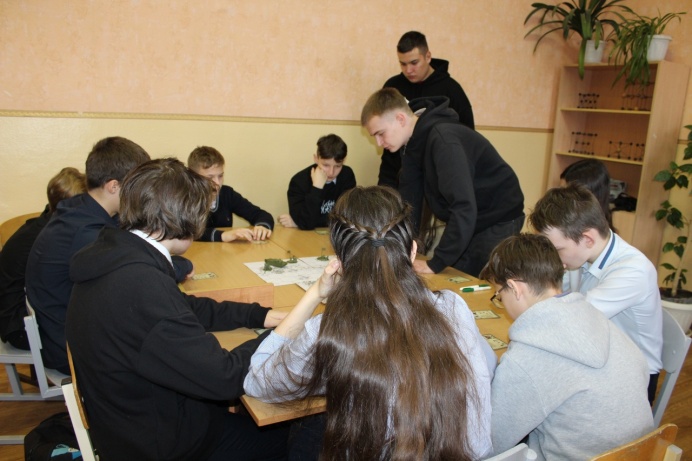 09 ноября 2022 года состоялся первый турнир настольных военных игр для учащихся 5-ого класса МАОУ "Лицей № 21" были разыграны четыре серии игр: "Битва за Москву" , "Генералы", "Победа", "Морской Бой".
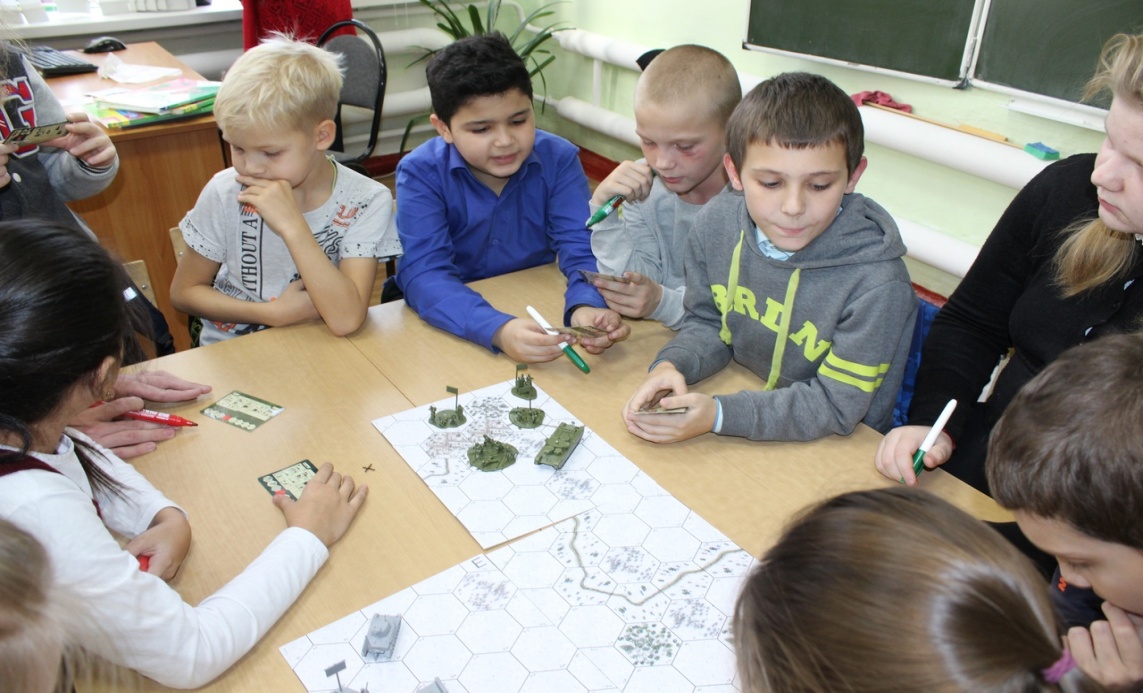 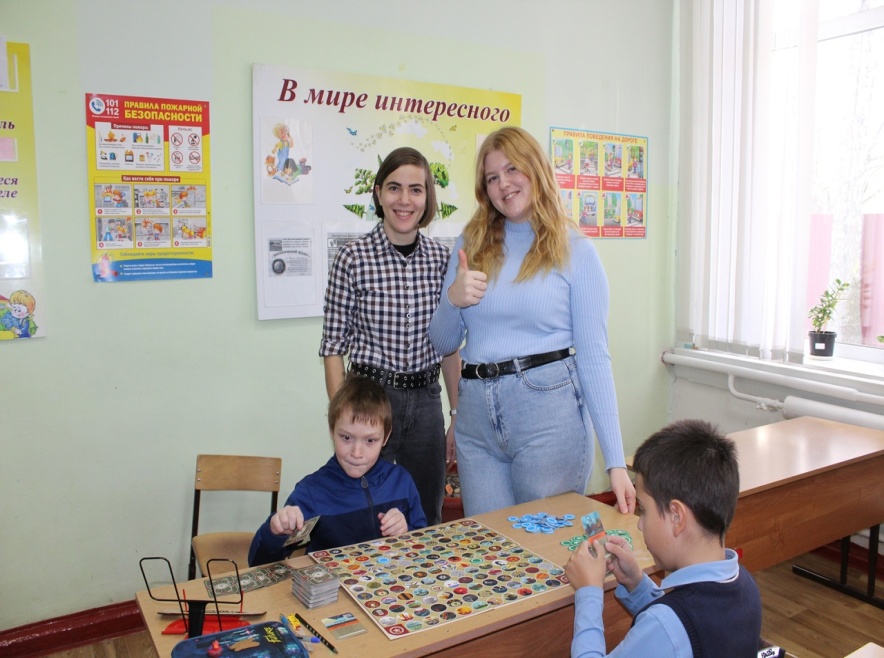 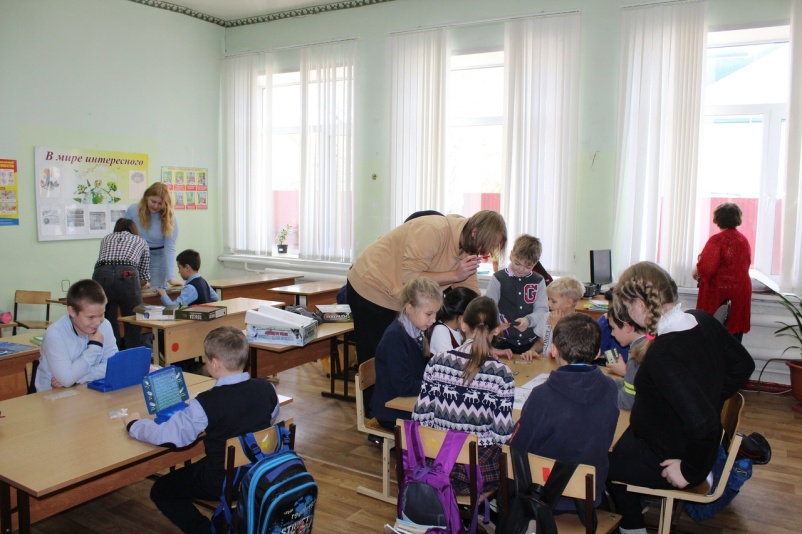 15 ноября на базе Филиал МБОУ "Цнинская СОШ №2" в с.Бокино прошёл турнир настольных военно-патриотических игр: 
«Битва за Москву», 
«Генералы», 
«Победа», 
«Морской бой».
Спасибо за внимание!
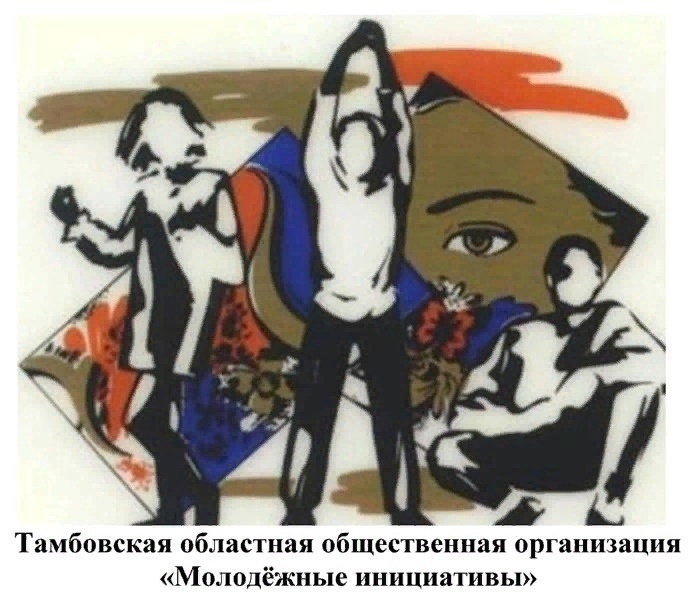 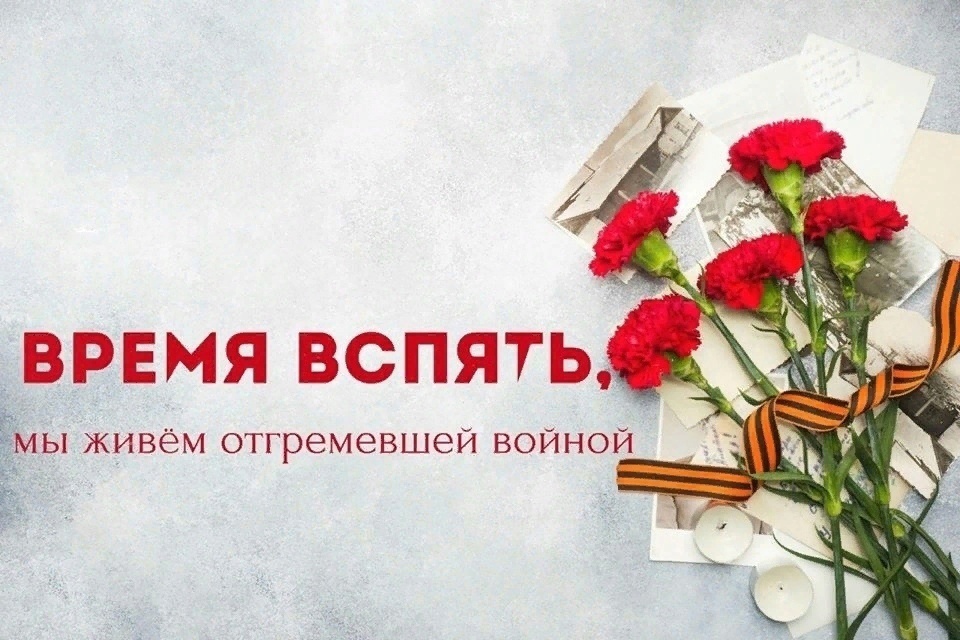 Тамбов, 2022 г.